Casting a Wide Net in a Sea of IdentitiesApril 12, 2018
Speaker Bios
Bill Arnold, Sr Information Security Analyst @ The University of Tampa
15 years working for the University of Tampa in multiple technology and security roles.
Expertise in network security, providing security awareness training to diverse audiences, ID management &  Workday security
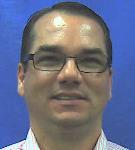 Jay Barone Information Security Analyst @ The University of Tampa
3 years working for the University of Tampa in a security role.
Expertise in Vulnerability management, ID management & Network Access.
About The University of Tampa
Private University
9000 Students 
1500 Staff/Faculty
1400 Students Employed
30 ITS Staff
3Information Security Analysts
"
1.	Cyber-Security Implications
Identities Don’t Live Here Anymore

Identity Management Challenges

Benefits of Identity Management

Our Experience with Okta IDaaS
"This presentation leaves copyright of the content to the presenter. Unless otherwise noted in the materials, uploaded content carries the
 Creative Commons Attribution-NonCommercial-ShareAlike license, which grants usage to the general public with the stipulated  criteria."
On many campuses faculty, staff and  students need 5 or more identities to utilize  academic or business technology services

Off campus, many of them use their  university email address to represent their  identity in the cloud

They may use their univ email password as  well!
Cyber-Security  Implications
Phishing.
Ubiquitous identities
Authentication is inconsistent
Impersonation is too easy
Users want ease and convenience  and we’re not giving it to them fast  enough
Password repetition
Identities Don’t Live Here Anymore...
On Premise
Cloud-based
Through 2013 on prem and hosted
solutions comprised >85% of our  enterprise apps portfolio, including legacy  ERP/SIS
12%
13%
As of 2017 cloud solutions comprise
>85% of our enterprise apps portfolio,  including new ERP/SIS
88%
87%
2013
2017
Enterprise Cloud  Apps - Identities
Don’t always integrate with campus ID systems

Use a variety of authentication standards good or  bad

Provide IT/Sec orgs limited visibility

May not adequately validate users

Always impact the user experience
IDM IT/Security  Challenges
Users are expected to maintain too many  usernames and passwords

Shell scripts and hard coded integrations  maintained to keep HR, Active Directory  and business systems in sync

Ineffective tools for self service password  reset or account unlock
Identity Management  Business Challenges
New hires do not receive access to core  business systems day one

Terminated users may still have access to  core University business systems.

Challenges with compliance, license  management and reporting
Identity Lifecycle Management Benefits
Identity Management
Automate identity management lifecycle
Centrally manage all university related identities
Access Management
Protect Data through User validation beyond
passwords
Gain better visibility, control and oversight
Directory Services
Improve user experience
Reduce number of ID’s and Passwords to  remember
How we chose Okta
Representatives from ITS, HR, Financial Management, Provost, and Admissions
Had presentations from 6 vendors 
Invited 2 vendors back for a deeper dive
One requirement was integration with Workday (Implementing HCM/Payroll)
Okta has over 4,000 built in connectors for Single Sign On
Provided option for Multi-Factor Authentication  (Was investigating DUO)
Workday uses Okta as their IdM
Our Experience with Okta IDaaS
Choosing Okta
Expert Professional Services
Password Reset
    Automate Onboarding
    MFA
    Integration with Workday
    What is next
Rollout with Okta  Professional Services
Okta Professional Services helping UT  implement a phased approach

Staff and faculty rolled out first, getting  buy-in, working out kinks

Student rollout follows a successful pilot
Improved and Secure End User Experience
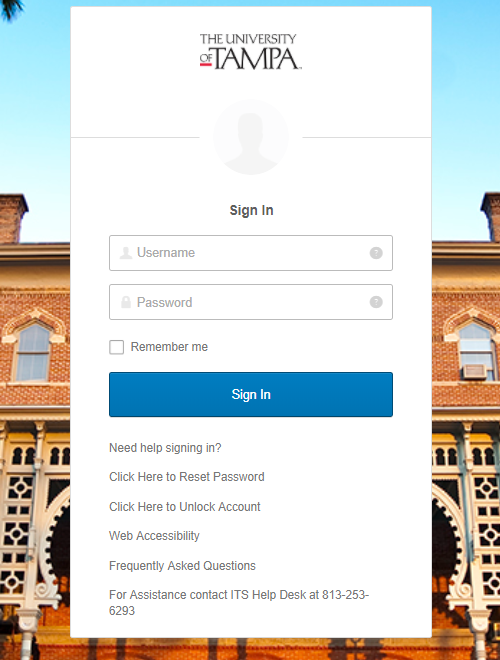 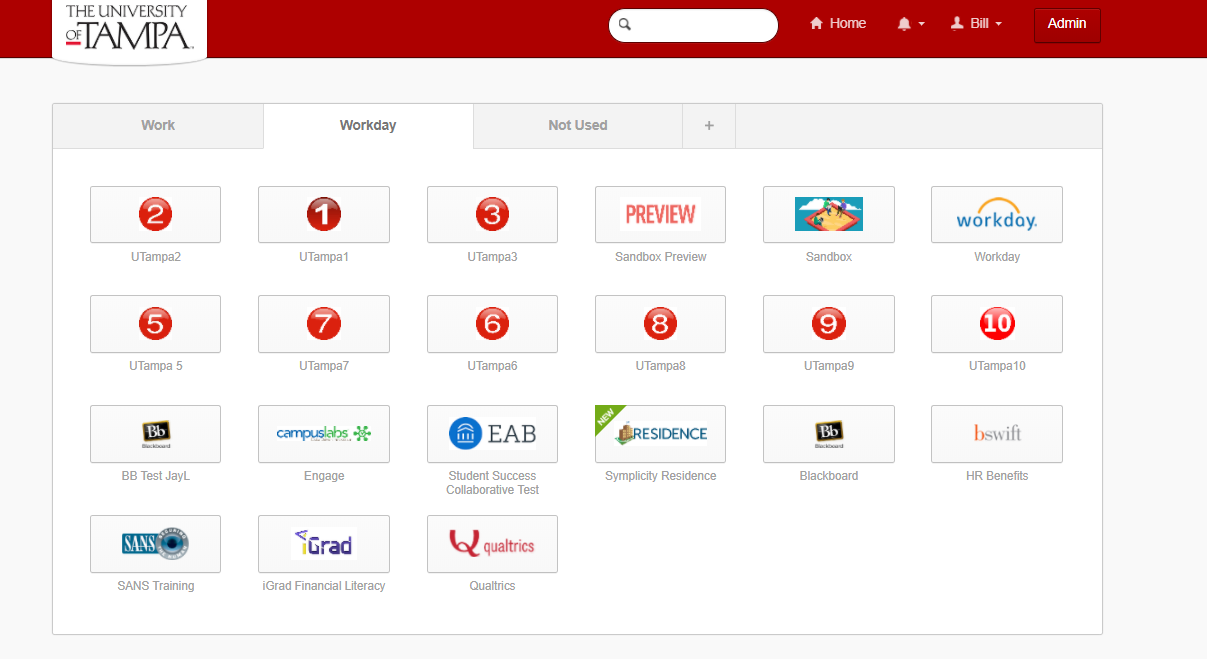 SSO Dashboard
Single Source of Truth
Automate onboarding  and offboarding
Okta WD Integration Leverages WD RTS
Workday Real Time Sync (RTS) allows Okta to  receive user creation, update, and termination  events from Workday on a real-time basis.
Improvements include the following features:
-IP developed in conjunction with Workday and  Okta
-Okta is the only Identity Provider for Workday  that is investing in this capability
-Investing in Okta->Workday write-back together  in the future
Automate onboarding  and offboarding
Workday as a Master automatically provisions  and de-provisions staff and faculty with  necessary access based on assigned status and  roles

Once we are on Workday for our SIS,  automation of provisioning and deprovisioning  of Student Accounts will be through Okta
Multi-Factor Authentication
What’s ahead...
Using Okta to facilitate  Business or Academic needs
Inclusion of additional SSO  applications
What’s Next for Students
Medicat (Student Health Portal)
Everfi (Health Center Videos)
Papercut (Student Printing)
Office 365 
Atomic Learning
Residence (Housing)
Blackboard
Front Rush (Athletics Compliance)
Advantage Design (Online Orientation)
Neo Post (Post Office)
What’s Next for Staff/Faculty
Blackboard
Citrix Sharefile
Raiser Edge (Development)
SAMANAGE (Asset Tracking)
Ad Astra (Room Scheduling)
Office365 (Project)
O• ur advice…
Set up a dedicated website -- see ours at

 The University of Tampa - Information Technology -
 Okta

You need a comprehensive comm and training plan

Test Test Test!

Partner with Campus Departments

Consider ‘incremental implementations’
Questions?	Feel free  to contact us:
In addition to ID Mgt,  you’ll want to  carefully review  your third party  service providers’  security posture.
Bill Arnold
warnold@ut.edu

Jay Barone
jbarone@ut.edu
Visit: REN-ISAC
 HECVAT
to obtain a free cloud  vendor assessment tool